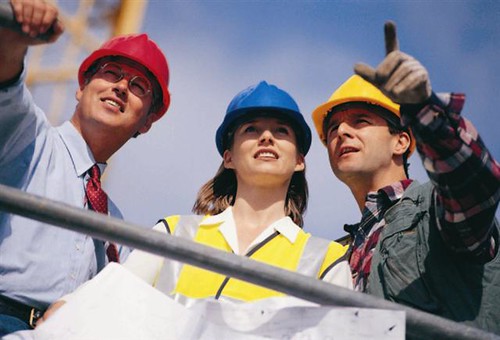 This Photo by Unknown Author is licensed under CC BY
Engaging Women in the Construction Industry
Marissa Bankert, Executive Director 
Central Pennsylvania Chapter Independent Electrical Contractors (IEC)
Highlights
Why is this a problem?
Recruiting Women Into the Trade
Top 5 Techniques
Retaining Women in Construction 
Top 5 Tools
This Photo by Unknown Author is licensed under CC BY-ND
What are the facts?
Women make up 50% of the US labor force, but only 10% of the construction world
Less than 4% of those are field employees
Women are capable of the roles, but don’t seek them out
Equal Pay Issues
Flexible Benefits
Lack of Female Equipment
Lack of Female Leadership
Concern on Atmosphere
Why is this a problem?
We have to show women that they have value in our organizations.

Stats show that diversity and gender equality improve company productivity and innovation!
Equal Pay Issue
The construction trade is one of the fairest industries when it comes to pay with white women making over 95 cents to every dollar a man makes
Women of color only make 81 cents to every dollar a man makes
We need to close the gap AND let people know that the gap is close to being closed
Flexible Benefits
Construction trades provide well paid jobs without a college degree and without college debt!  
Women may have unique challenges that require flexibility
How can you create policies that help women understand the flexibility of their position
What facilities do you have on-site to show you care about these challenges
PPE
Lack of Female Equipment
Traditionally gear like safety glasses, hardhats, boots, and gloves have been designed for men and are therefore unsafe
There are resources, do you make them available to your female employees?
Lack of Female Leadership
Assumption of no personal growth
Women need to see other women in the roles they seek
Children don’t see women in trades and therefore don’t consider this a career choice
Women are not included in the hiring process
Concern about atmosphere
This is a real stigma that we have done little to retort
Women need to feel safe at all times, but especially when they are at work
No one wants to be made to feel less than or unimportant
What policies do you have to ensure these things don’t happen?
So how do you recruit??
Tip #1Make a Better Ad
Create an ad that attracts women
Use language that is inclusive 
Avoid gender coded words like rock star, ninja, and dominate 
Avoid industry jargon 
Use gender-neutral pronouns
https://www.totaljobs.com/insidejob/gender-bias-decoder/
The job listing should emphasize a commitment  to diversity and inclusion
Create a targeted campaign
This Photo by Unknown Author is licensed under CC BY-SA-NC
Reach Out to Groups that can help you
Identify potential candidates and encourage them to apply
Women and men view ads differently, so encourage
Tip #2:  Reach out
Workforce Development Groups

NAWIC (National Association of Women in Construction)

Girl Scouts, Girls on the Run, STEM groups
Consider Groups outside of the construction realm or your specific trade for help.
Welding
General Labor
Associate Partners
This Photo by Unknown Author is licensed under CC BY
Women seeing other women allows them to visualize themselves within the organization
Diversity in perspective help you in the process
Shows a network of support and collaboration
Tip #3:  Include Women in the Hiring Process
Tip #4:  Show them that Advancement Exists
Standardize Training and Advancement
Explain from day one the opportunities for training that exist for ALL new hires
Explain the opportunities that exist for advancement (merit shop philosophy)
Talk about Apprenticeship!!!
Talk about real life examples either within your company or IEC
Training
Networking
Mentorship
Benefits
Make sure there are restroom facilities at all locations for women
Provide resources for PPE designed for women
Separate changing areas, safe areas, etc.
Tip #5:  Have Equipment and Facilities Available for Women
You got them in the door, how do you keep them and engage them??
Tip #1:  Consider Gender Bias Review and Training
You may think you don’t have bias, but do you?
Develop a Zero Tolerance sexual harassment policy
Examine the stereotypes you believe and fight those that exist in the trades
Women can’t do the same type of work
Women should only do certain roles
Women need men to help them
Think about the language you use
Create teams that support women in the workplace and make up a range of diverse skills, personality types, and backgrounds
Don’t create an environment that is uncomfortable for ANY employee
Make sure the journeypersons overseeing apprentices understand the value of gender diversity in the trade
Tip #2:  Assemble Great Teams
Diversity gives your organization a competitive edge!
Tip #3:  Be an Ally and Advocate for Change
You don’t have to be perfect out of the gate
Start creating infrastructure and support BEFORE you start hiring
This can be through handbook changes
This can be through alignment with groups that offer help and support
Show that you care by asking questions and having conversations
Don’t be afraid of saying the wrong thing
When your intention is to learn and grow, this shows that you want to foster a place of inclusion
Understanding Privilege
Tip #4:  Show ‘em your Benefits
Remind them of what you offer that extends outside of the workplace
You are running the risk of failure by not investing!
Maternity Benefits
Family Friendly flexible work policies
Professional Development
Mentoring (In house and outside)
Don’t just go out and hire women without doing any other work
Create a culture that is inclusive (Don’t accept the status quo)
Root out sexism and discrimination
Tackle pay imbalances
Support and encourage career advancement
Tip #5:  Don’t Stop
Leaders are models…
remember that!
Let’s Connect!
execdir@centralpaiec.org
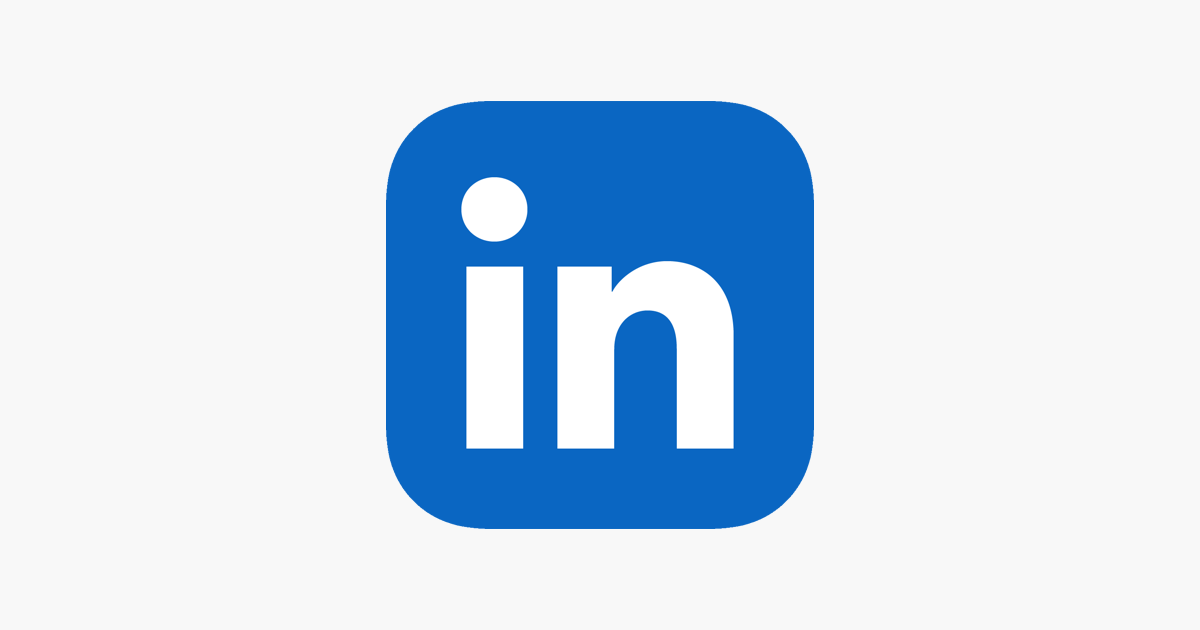 Marissa Bankert